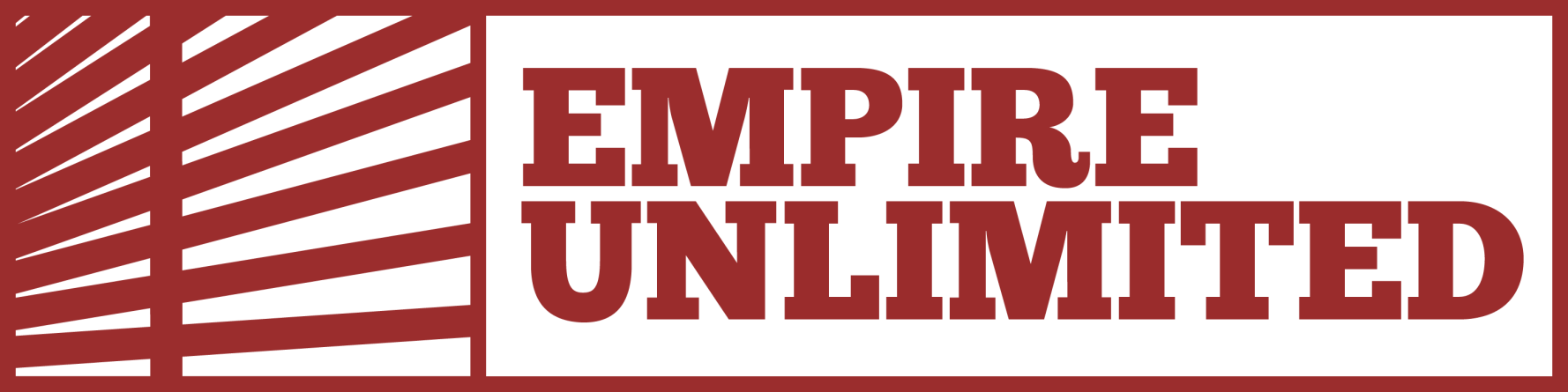 Detailed Design: Smart Scheduling
Client: Dr. Robert Yoder
Welcome
Dr. Robert Yoder (client)
	Head of the Computer Science Department at Siena College

Dr. Timoth Lederman
	Our Professor
2
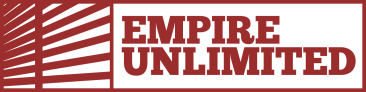 Agenda
Software Engineering Team
Restatement of Problem
Project Progression
Entity – Relationship Diagram
Relational Schema
Unit Test
Acceptance Test
Development Environment 
Prototype Screens
What’s Next
Questions
3
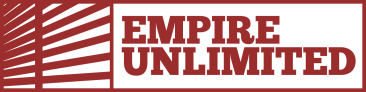 Empire Unlimited
Meghan Servello – Team Leader

Jason Czajkowski – Systems Analyst

Thomas Mottola – Head Programmer

Brian Maxwell – Project Manager
Jonathan Smith – Support and Quality Manager

Collin Lefeber – Web Developer
4
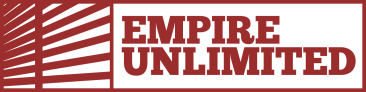 Agenda
Software Engineering Team
Restatement of Problem
Project Progression
Entity – Relationship Diagram
Relational Schema
Unit Test
Acceptance Test
Development Environment 
Prototype Screens
What’s Next
Questions
5
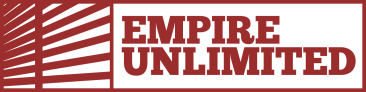 The Problem
Scheduling classrooms, labs, courses, and professors.

Currently scheduling is done in a cumbersome fashion.

Lack of a self-checking system.

There are constraints set by Siena College.

Schedules can be difficult to read.
6
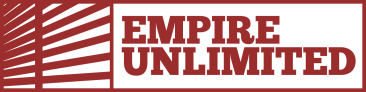 Examples
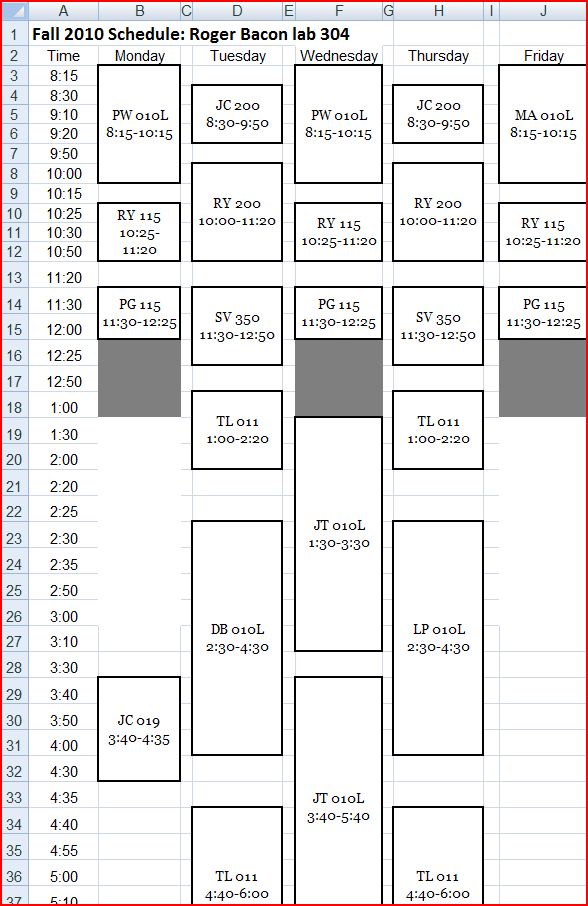 7
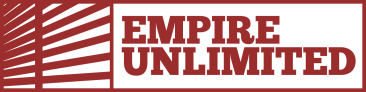 Agenda
Software Engineering Team
Restatement of Problem
Project Progression
Entity – Relationship Diagram
Relational Schema
Unit Test
Acceptance Test
Development Environment 
Prototype Screens
What’s Next
Questions
8
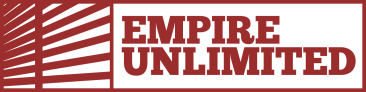 Project Progression
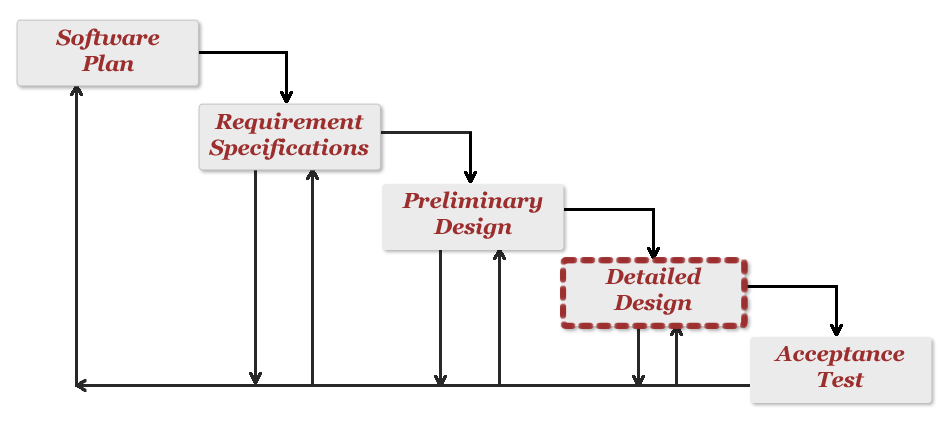 9
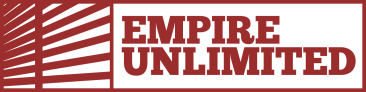 Agenda
Software Engineering Team
Restatement of Problem
Project Progression
Entity – Relationship Diagram
Relational Schema
Unit Test
Acceptance Test
Development Environment 
Prototype Screens
What’s Next
Questions
10
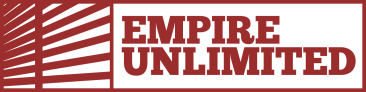 Entity-Relationship Diagram (ERD)
11
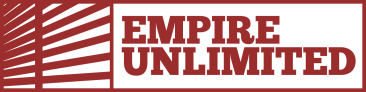 Agenda
Software Engineering Team
Restatement of Problem
Project Progression
Entity – Relationship Diagram
Relational Schema
Unit Test
Acceptance Test
Development Environment 
Prototype Screens
What’s Next
Questions
12
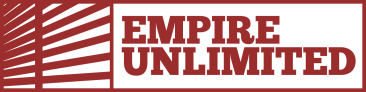 Relational Schema
13
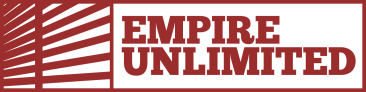 Agenda
Software Engineering Team
Restatement of Problem
Project Progression
Entity – Relationship Diagram
Relational Schema
Unit Test
Acceptance Test
Development Environment 
Prototype Screens
What’s Next
Questions
14
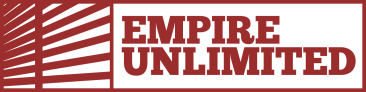 Unit Testing - Directory
15
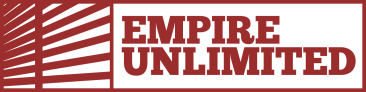 Unit Testing – Add Faculty Member
16
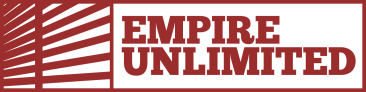 Unit Testing – View Current Courses
17
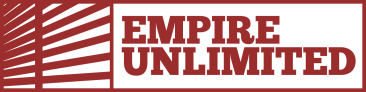 Unit Testing – New Course
18
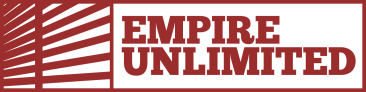 Agenda
Software Engineering Team
Restatement of Problem
Project Progression
Entity – Relationship Diagram
Relational Schema
Unit Test
Acceptance Test
Development Environment 
Prototype Screens
What’s Next
Questions
19
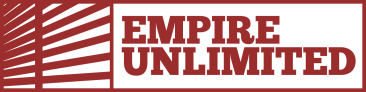 Acceptance Test
Functional Requirements
Non-Functional Requirements

Tested on four major internet browsers

Tested on both windows and macs
20
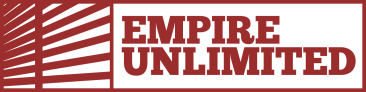 Agenda
Software Engineering Team
Restatement of Problem
Project Progression
Entity – Relationship Diagram
Relational Schema
Unit Test
Acceptance Test
Development Environment 
Prototype Screens
What’s Next
Questions
21
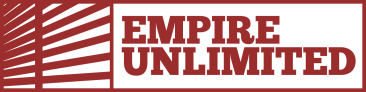 Development Environment
Rails Version 3.0.3
Ruby Revision 30365
Ubuntu 10.10 run on VM Virtual Box
22
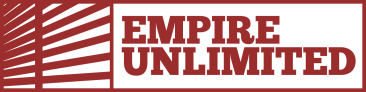 Agenda
Software Engineering Team
Restatement of Problem
Project Progression
Entity – Relationship Diagram
Relational Schema
Unit Test
Acceptance Test
Development Environment 
Prototype Screens
What’s Next
Questions
23
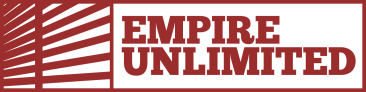 Prototypes
http://simple-sword-779.heroku.com/
24
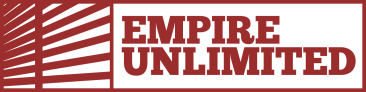 Agenda
Software Engineering Team
Restatement of Problem
Project Progression
Entity – Relationship Diagram
Relational Schema
Unit Test
Acceptance Test
Development Environment 
Prototype Screens
What’s Next
Questions
25
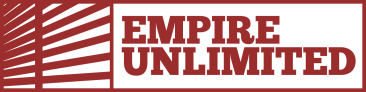 What’s Next
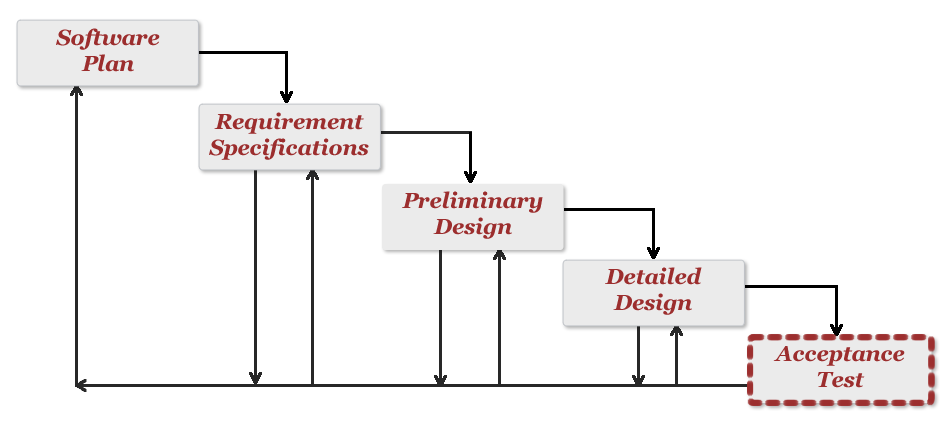 Acceptance Test
Tentative March 1st – April 26th
26
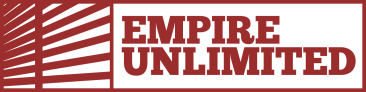 The End
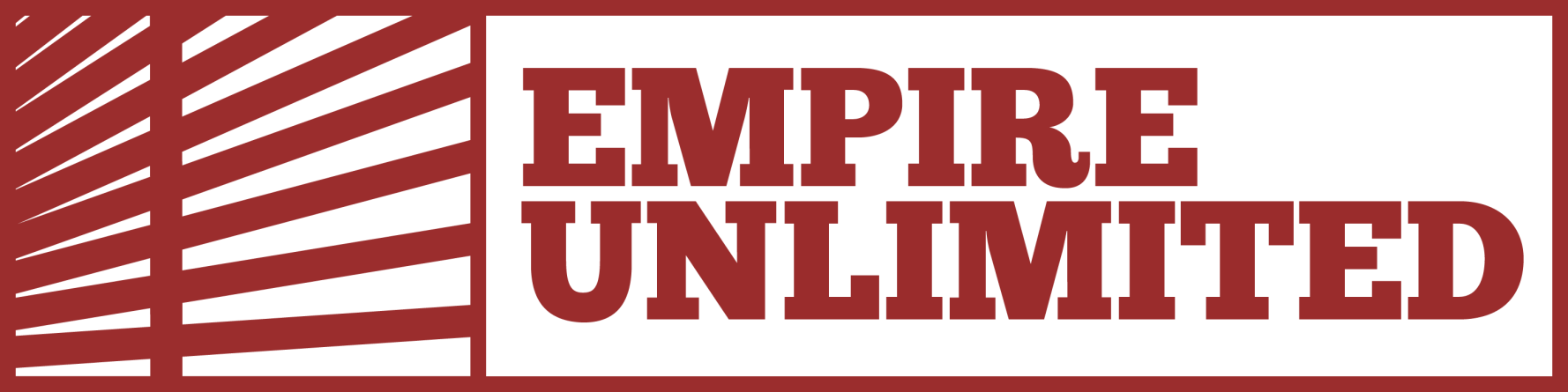 Thank you.
Questions or Comments?
27
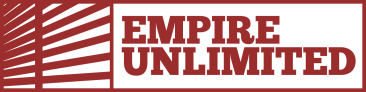